Advanced Chemistry (III)
Free Energy and Equilibria
Mass Transfer
Bulk
Solution
Electrode Surface Region
Chemical reactions
Electrode
desorption
adsorption
ne
Mass transfer
Chemical reactions
desorption
adsorption
Mass Transfer
Bulk
Solution
Electrode Surface Region
Chemical reactions
Electrode
desorption
adsorption
ne
Mass transfer
Chemical reactions
desorption
adsorption
Theoretical Approach to the Cell – Mass Transfer
Mass Transfer i-E Processes
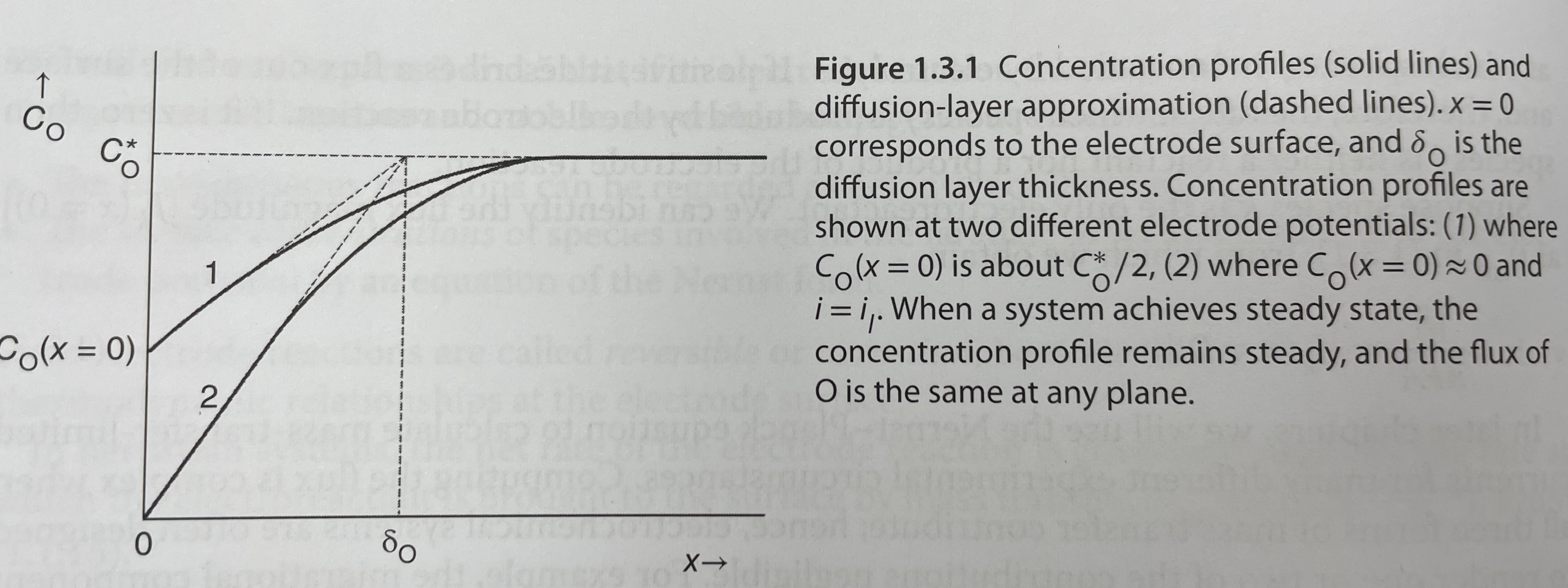 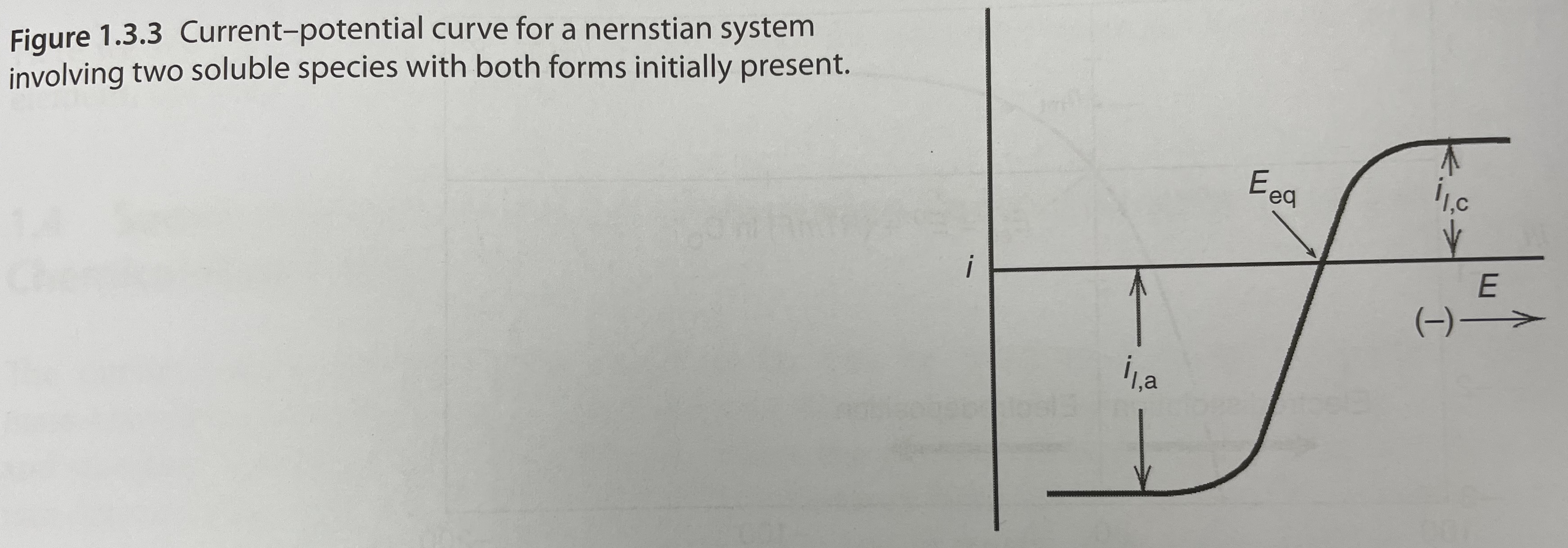 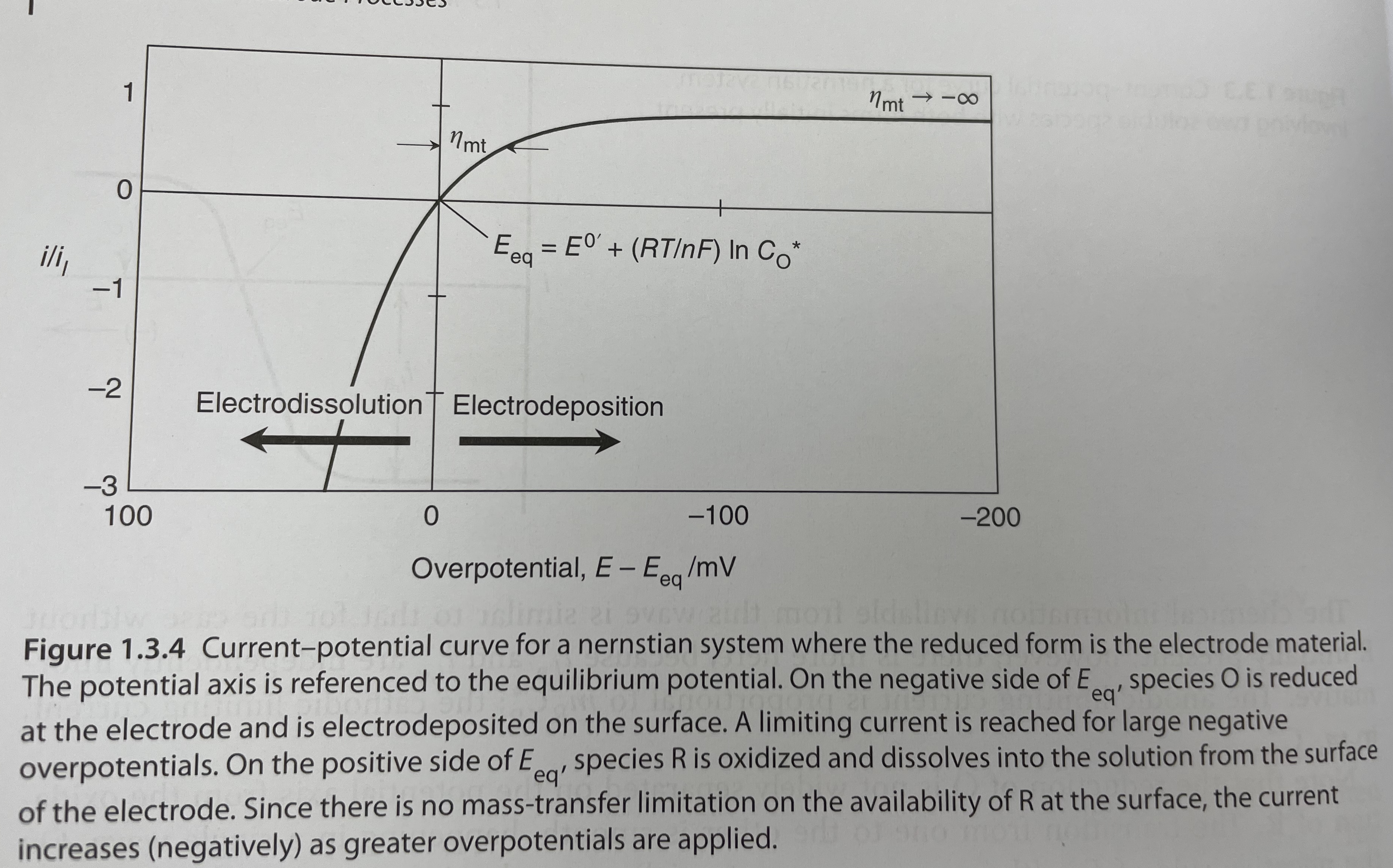 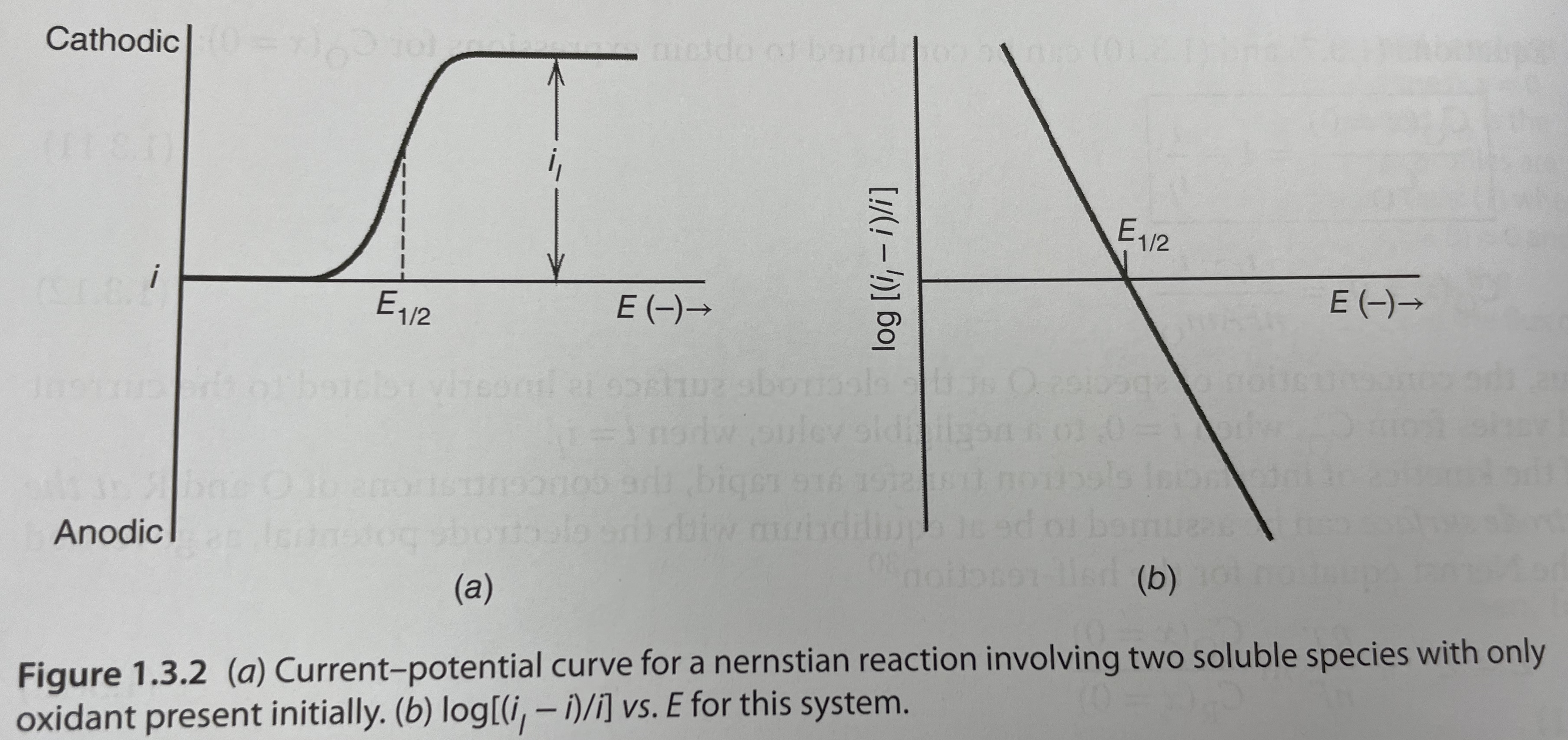 Mass Transfer
Mass Transfer
Application of Nernst Equation: Coupled Irreversible Chemical Reactions
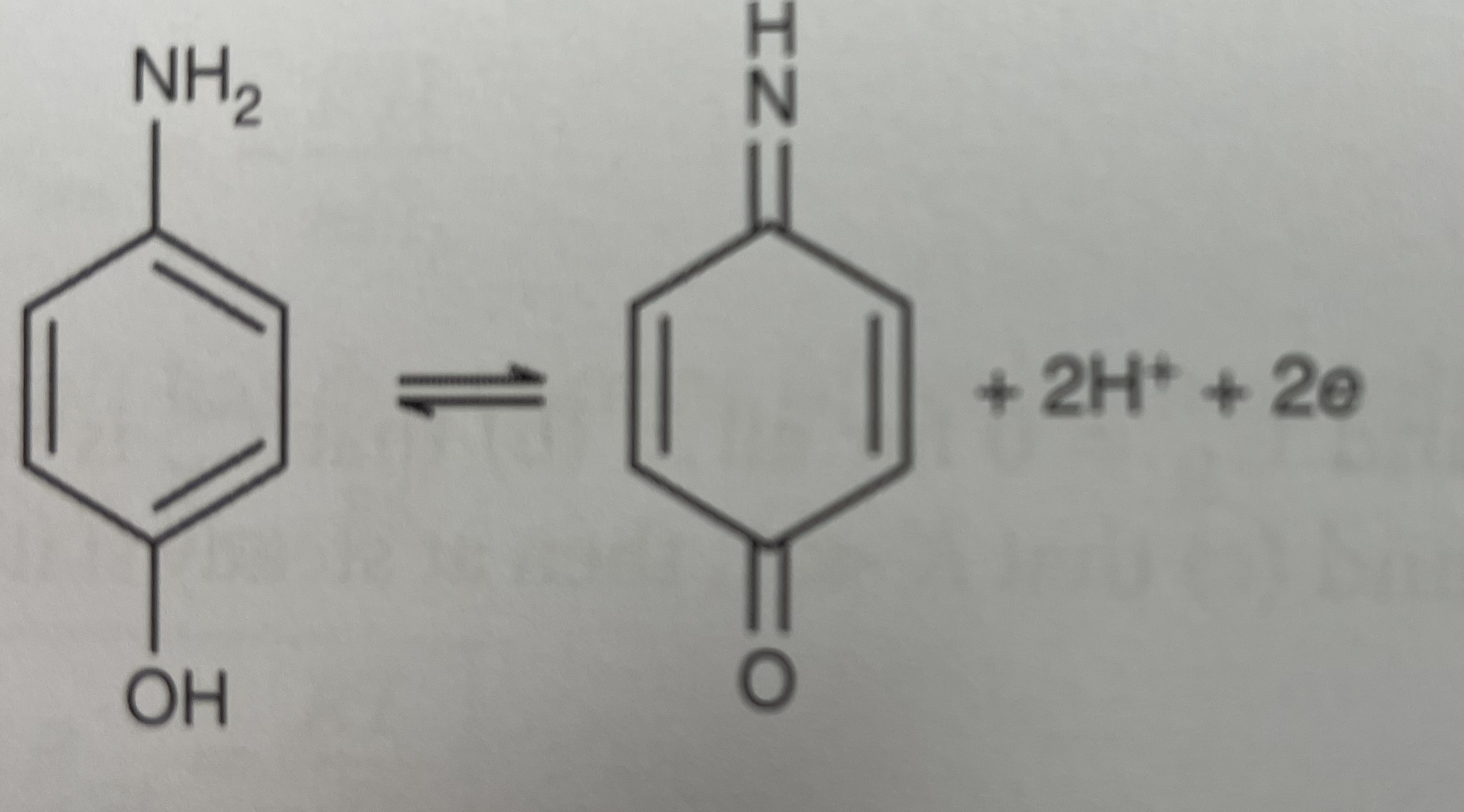 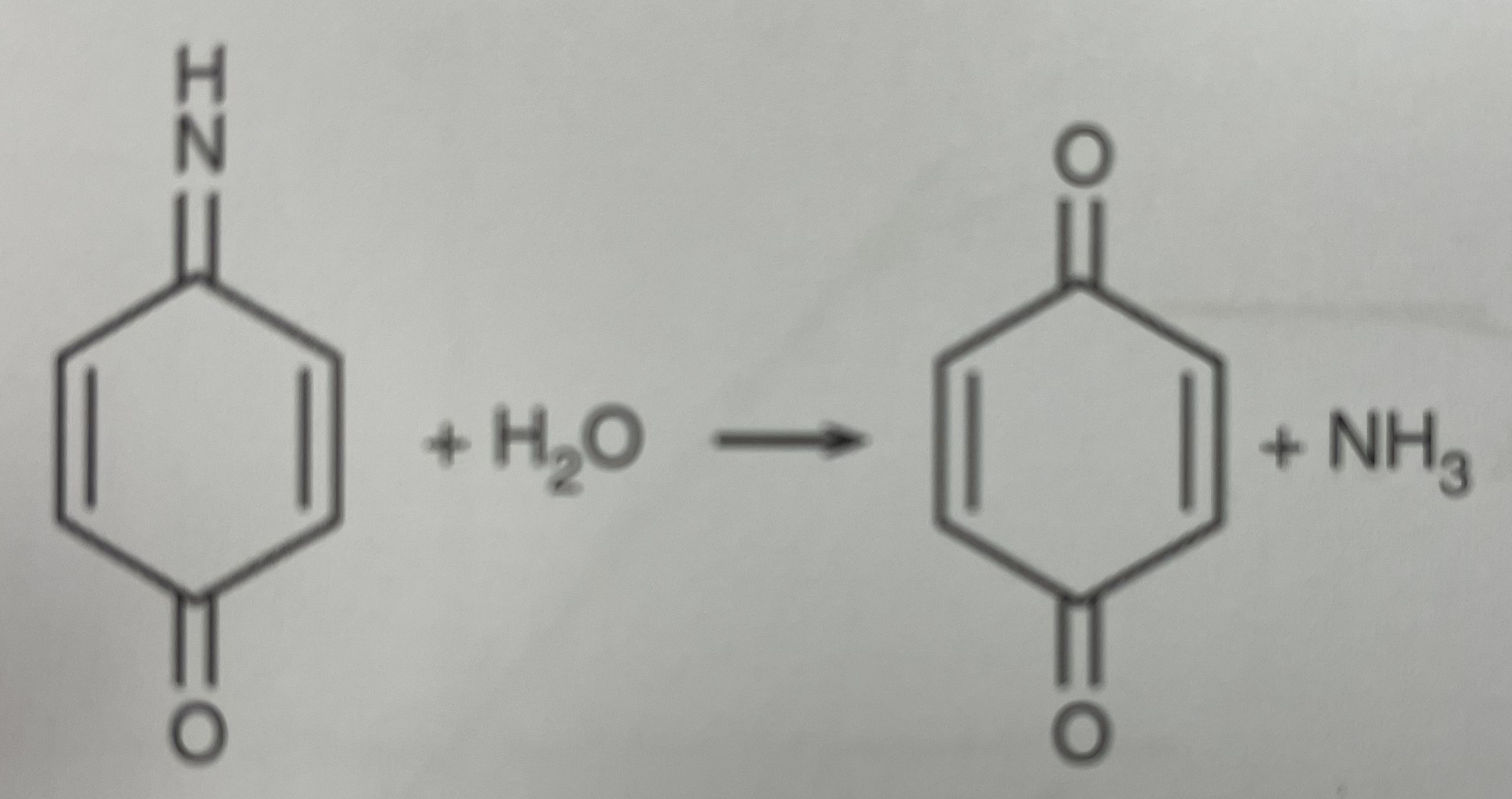 Application of Nernst Equation: Coupled Irreversible Chemical Reactions
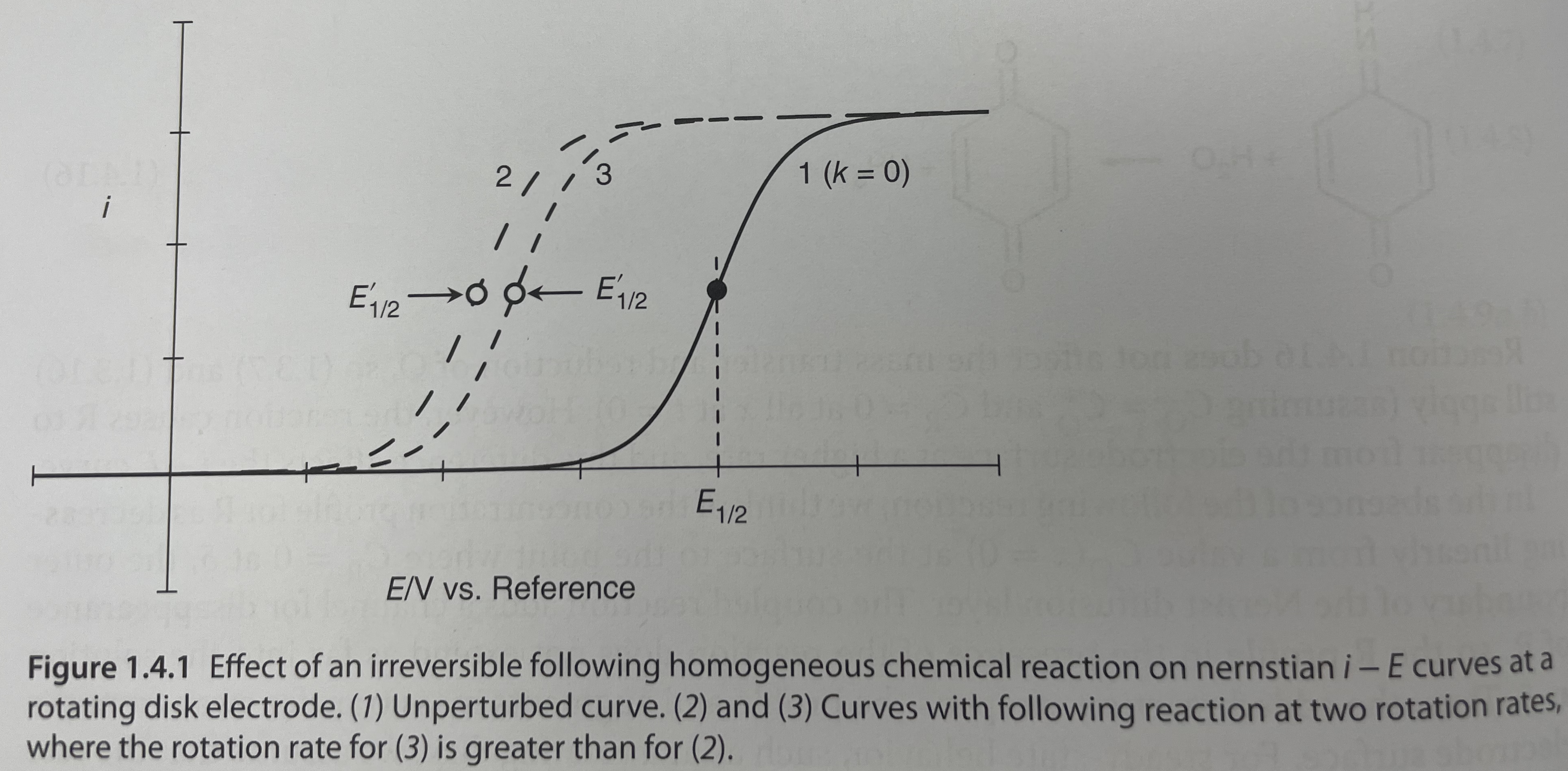 Semi-Infinite Diffusion and the Cottrell Equation
V
The solution to this diffusion equation is written here and known as the Cottrell Equation.
The current is the largest current that the diffusion of O can support at any time, t, and is a result of the third initial condition. Accordingly, we consider this the cathodic diffusion limited current.
Semi-Infinite Diffusion and the Laplace Transform
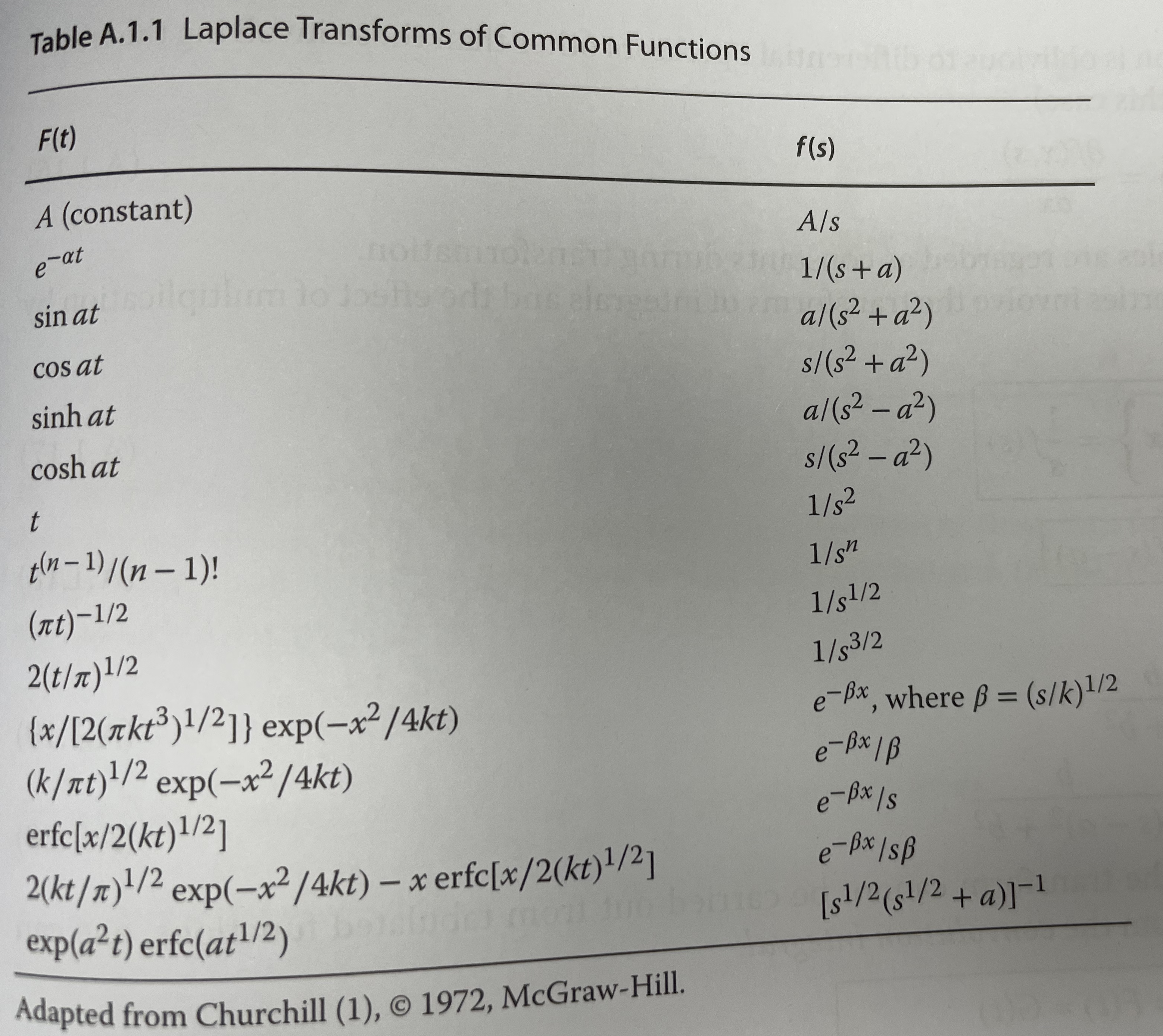 Semi-Infinite Diffusion
These equations describe the chemistry of chronoamperometry, though there are current experimental limitations, and these are known as the Cottrell conditions for current-time measurements:
Potentiostat limitations
Limitations in recording system
Limitations imposed by the cell time constant
Limitations due to convection

Varying electrode shapes modify the current formula up to some constants.
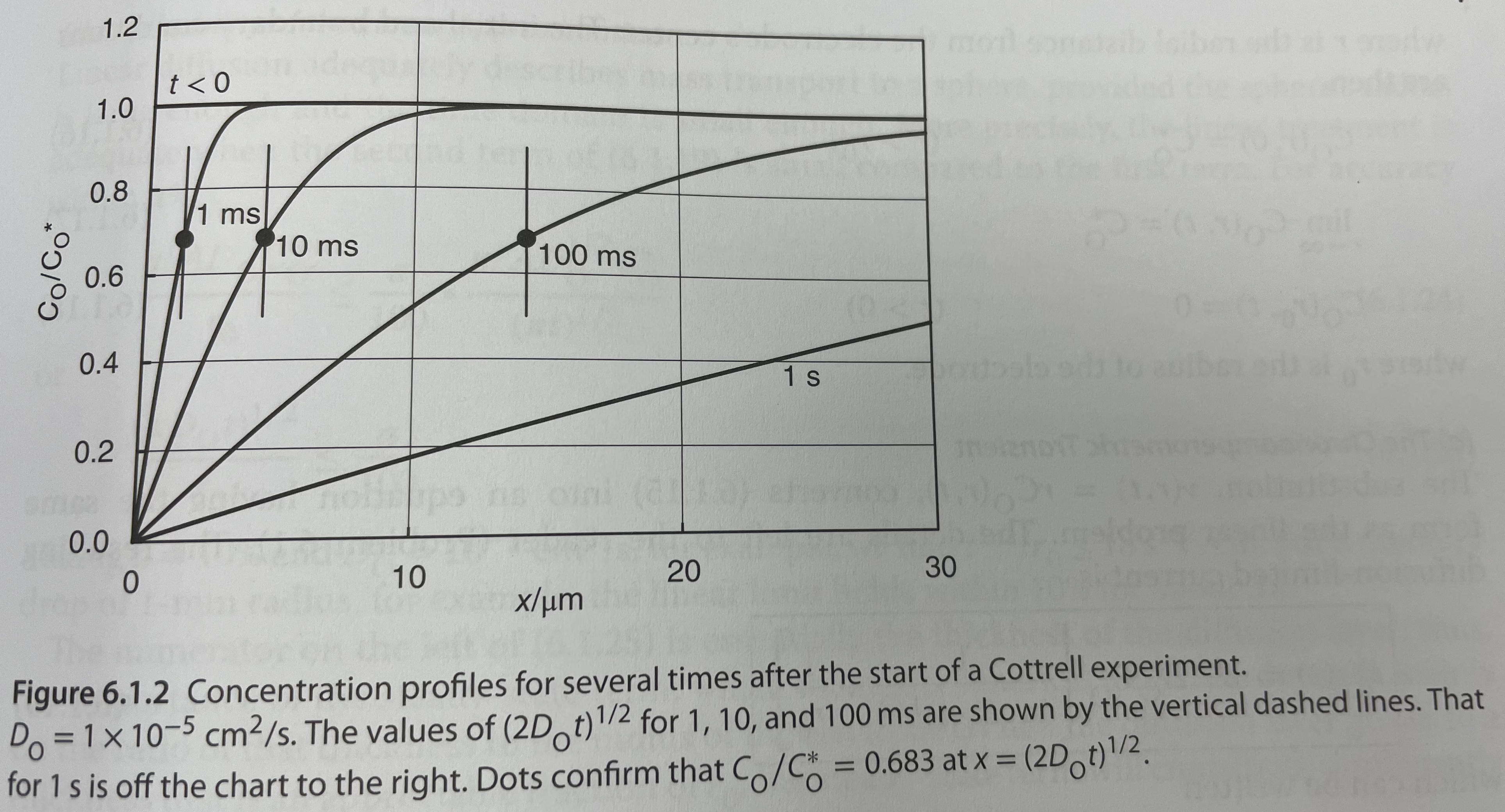 Bard, Faulkner, White 3rd
[Speaker Notes: pp. 263 of BFW 3rd]
金屬酸電池，檸檬酸電池，鋰離子電池，